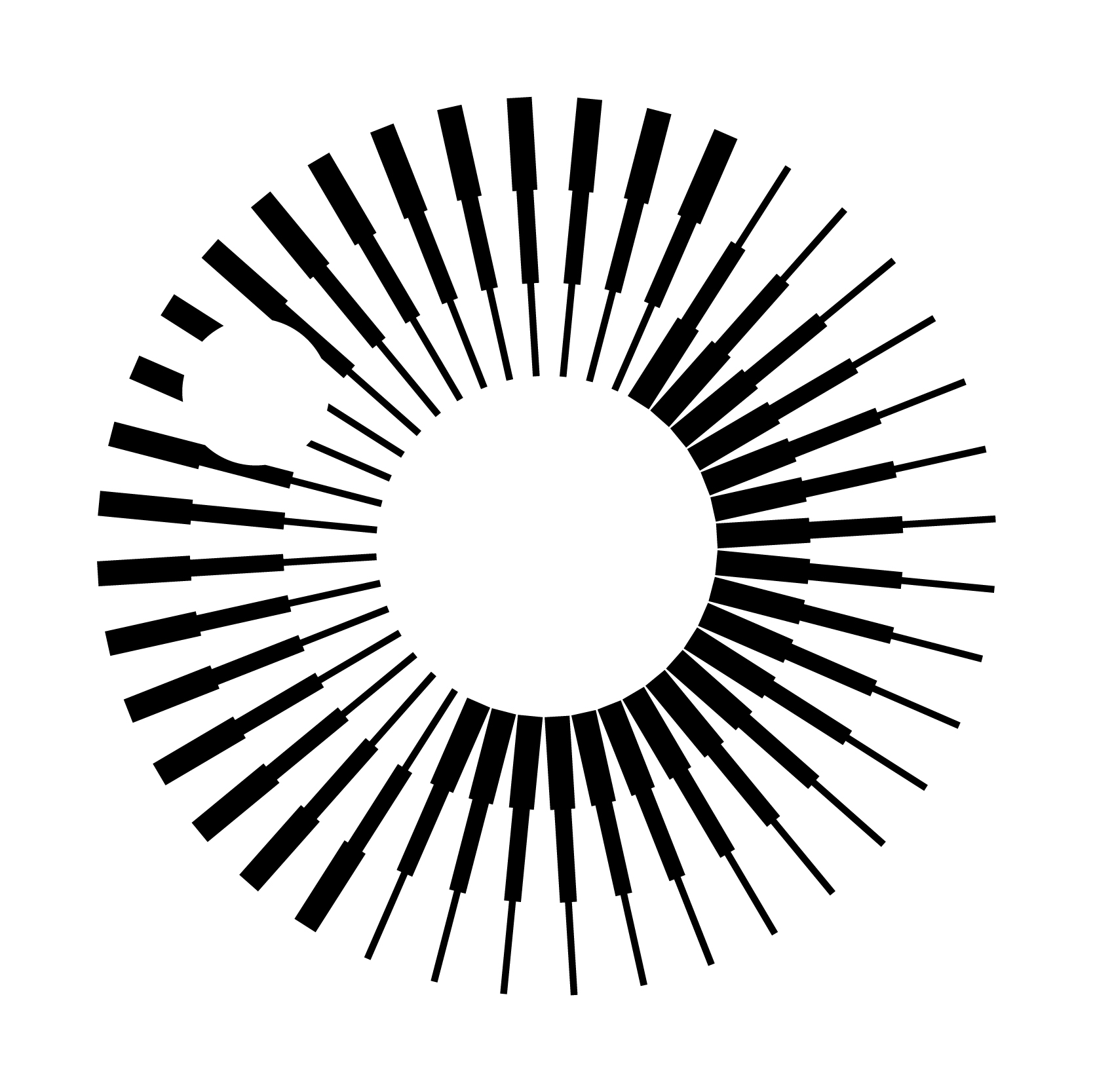 RAS Policy Group
Robert Massey
@robertmmassey
Policy Group membership
RAS Fellows with an interest in public affairs i.e. policy work on behalf of the astronomy, space science and geophysics community
Group advises on consultation responses and other public policy matters e.g. megaconstellations
Initial call to whole RAS Fellowship in summer 2019
72 Fellows signed up
Group includes students, early career and senior scientists across RAS subject areas
Member experience in academia, industry, public engagement, teaching, politics
Megaconstellations
Up to 26,000 satellites to be added to LEO
First piece of work for new (sub-) group. Meeting on 30 January with ESO, ESA, SKA, STFC, UKSA, e-MERLIN, SpaceX and OneWeb
Continuing work to establish impact and mitigation
Image: Mark McCaughrean
Work plan for 2020
Could include Budget, Spending Review, access to / replacement for Horizon programmes, immigration reform, policy events at NAM and elsewhere
Please join us – or recommend us to a colleague
https://ras.ac.uk/ras-policy